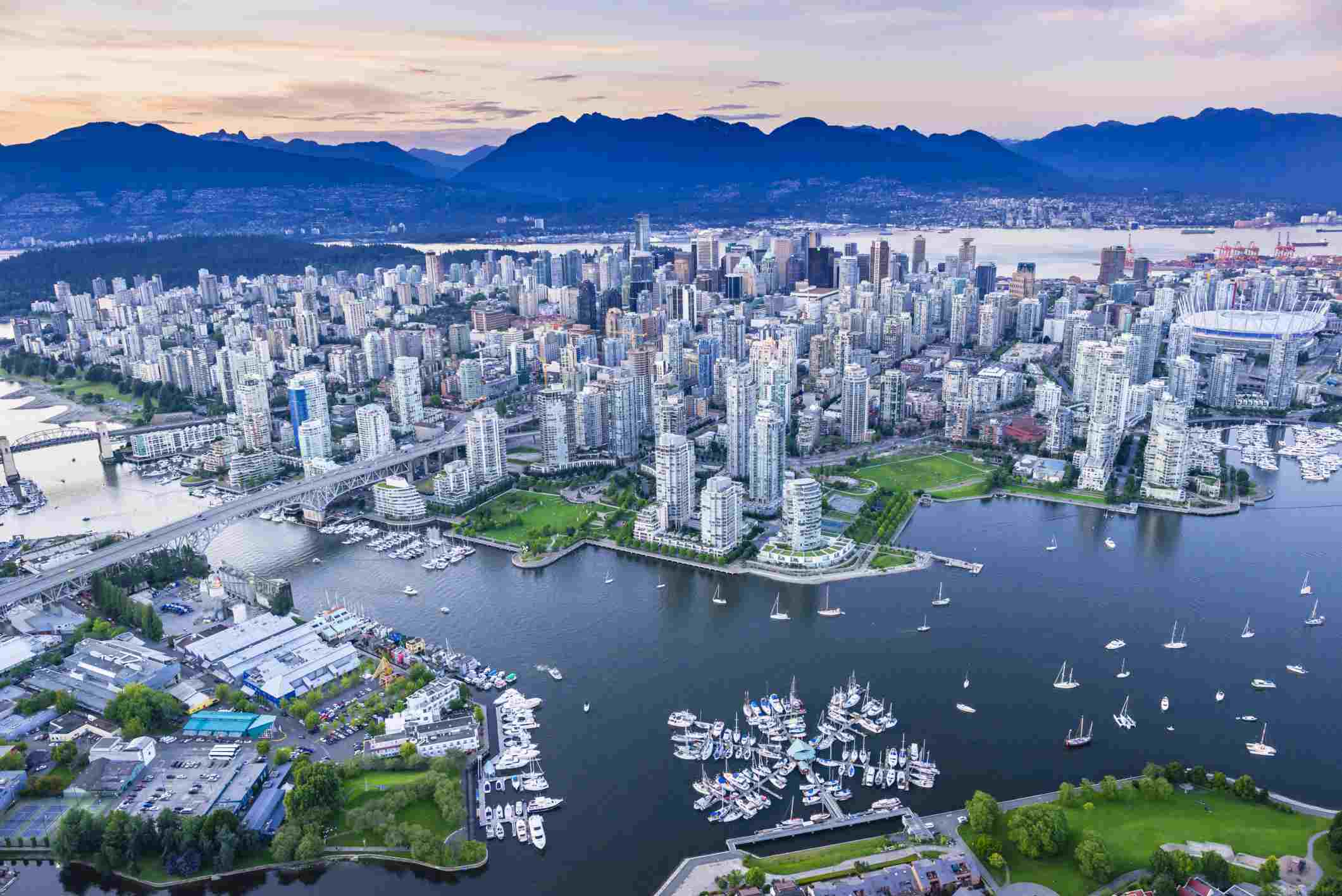 IEEE 802.21Session #90
Vancouver, BC, Canada WG Closing Plenary
Subir Das
sdas at perspectalabs dot com
Subir Das, Chair 802.21 WG
Meeting Updates
Study Group Update
Teleconferences
Motions  
Future Locations
Slide 2
Subir Das, Chair, IEEE 802.21
WG Update
Study Group presentations in different groups
802.1
https://mentor.ieee.org/802.21/dcn/19/21-19-0023-00-0000-the-network-relevance-in-vr.pptx
NENDICA
https://mentor.ieee.org/802.21/dcn/19/21-19-0022-01-0000-why-you-should-care-about-the-vr-network-requirements.pptx
802.3 
https://mentor.ieee.org/802.21/dcn/19/21-19-0022-01-0000-why-you-should-care-about-the-vr-network-requirements.pptx
Study Group report:
https://mentor.ieee.org/802.21/dcn/19/21-19-0028-01-0000-vr-sg-meeting-summary.pptx
Slide 3
Subir Das, Chair, IEEE 802.21
Teleconferences
April 18, 2019: 7:30-8:30am,  US EDT 

May 09, 2019: 7:30-8:30 am,  US EDT
Slide 4
Subir Das, Chair, IEEE 802.21
Motion
Slide 5
Subir Das, Chair, IEEE 802.21
P802.21 WG Motion
Move to authorize the P802.21 WG Chair to make a motion to the 
IEEE 802 Executive Committee for re-chartering the  Study Group 
on 'Network Enablers for Seamless HMD-based VR (Virtual Reality) Content Service’.   

Move: Dillon Seo 
Second: Hyeong Ho Lee

For:   07
Against:  0
Abstain:  0

Motion  Passes
Slide 6
Subir Das, Chair, IEEE 802.21
P802.21 WG Motion
Move to authorize the P802.21 WG Chair to make a motion to the 
IEEE 802 Executive Committee for extension of the  Study Group 
on 'Network Enablers for Seamless HMD-based VR (Virtual Reality) Content Service’.   

Move: Dillon Seo 
Second: Hyeong Ho Lee

For:   07
Against:  00
Abstain:  00

Motion  Passes
Slide 7
Subir Das, Chair, IEEE 802.21
Future Sessions
Slide 8
Subir Das, Chair, IEEE 802.21
Future Sessions – 2019
Interim: May 12-17, 2019, Grand Hyatt Atlanta in Buckhead , Atlanta, Georgia, USA 
Co-located with all wireless groups 
Plenary:  July 14-19, 2019, Austria Congress Centre, Vienna, Austria  
Co-located with all 802 groups
Interim:  September 15-20, 2019 - Marriott Hanoi, Hanoi Vietnam (TBC)
Co-located with  all 802 wireless groups 
Plenary: November 10-15, 2019, Hilton Waikoloa Village, Kona, HI, USA, 
Co-located with all 802 groups
Subir Das, Chair 802.21 WG